CSE 332 Autumn 2023Lecture 25: Race Conditions
Nathan Brunelle
http://www.cs.uw.edu/332
Bank Account Example
The following code implements a bank account object correctly for a sequential situation
Assume the initial balance is 150

class BankAccount { 
	private int balance = 0; 
	int getBalance() { return balance; } 
	void setBalance(int x) { balance = x; } 
	void withdraw(int amount) { 
		int b = getBalance(); 
		if (amount > b) 
			throw new WithdrawTooLargeException(); 
		setBalance(b – amount); } 
	// other operations like deposit, etc. 
}
What Happens here?
withdraw(100);
withdraw(75)
A “Bad” Interleaving
Assume the initial balance is 150
Thread 1:
Thread 2:
withdraw(100);
withdraw(75);
int b = getBalance(); 




if (amount > b) 
	throw new Exception(); 
setBalance(b – amount);
int b = getBalance(); 
if (amount > b) 
	throw new Exception(); 
setBalance(b – amount);
What we want – Mutual Exclusion
While one thread is withdrawing from the account, we want to exclude all other threads from also withdrawing
Called mutual exclusion: 
One thread using a resource (here: a bank account) means another thread must wait 
We call the area of code that we want to have mutual exclusion (only one thread can be there at a time) a critical section.
The programmer must implement critical sections!
It requires programming language primitives to do correctly
Solution
We need a construct from Java to do this
One Solution – A Mutual Exclusion Lock (called a Mutex or Lock)
We define a Lock to be a ADT with operations:
New: 
make a new lock, initially “not held”
Acquire:
If lock is not held, mark it as “held”
These two steps always done together in a way that cannot be interrupted!
If lock is held, pause until it is marked as “not held”
Release:
Mark the lock as “not held”
Re-entrant Lock Details
A re-entrant lock (a.k.a. recursive lock)
“Remembers” 
the thread (if any) that currently holds it 
a count of “layers” that the thread holds it
When the lock goes from not-held to held, the count is set to 0 
If (code running in) the current holder calls acquire: 
it does not block 
it increments the count 
On release: 
if the count is > 0, the count is decremented 
if the count is 0, the lock becomes not-held
Java’s Re-entract Lock Class
java.util.concurrent.locks.ReentrantLock 
Has methods lock() and unlock() 
Important to guarantee that lock is always released!!! 
Recommend something like this: 
myLock.lock(); 
try { // method body }
finally { myLock.unlock(); }
How this looks in Java
java.util.concurrent.locks.ReentrantLock; 
class BankAccount { 
	private int balance = 0; 
	private ReentrantLock lck = new ReentrantLock();
	int setBalance(int x) { 
		try{
			lk.lock();
			balance = x; }
		finally{ lk.unlock(); } } 
	void withdraw(int amount) { 
		try{
			lk.lock(); 
			int b = getBalance();
			if (amount > b) 
				throw new WithdrawTooLargeException(); 
			setBalance(b – amount); }
		finally { lk.unlock(); } }}
Java Synchronized Keyword
Syntactic sugar for re-etrant locks
You can use the synchronized statement as an alternative to declaring a ReentrantLock
Syntax:
Any Object can serve as a “lock”
Primitive types (e.g. int) cannot serve as a lock
Acquires a lock and blocks if necessary
Once you get past the “{“, you have the lock
Released the lock when you pass “}”
Even in the cases of returning, exceptions, anything!
Impossible to forget to release the lock
synchronized( /* expression returning an Object */ ) {statements}
Back Account Using Synchronize (Attempt 1)
class BankAccount { 
	private int balance = 0; 
	private Object lk = new Object(); 
	int getBalance() { 
		synchronized (lk) { return balance; } 
	} 
	void setBalance(int x) { 
		synchronized (lk) { balance = x; } 
	} 
	void withdraw(int amount) { 
		synchronized (lk) { 
			int b = getBalance(); 
			if (amount > b) 
				throw new Exception(); 
			setBalance(b – amount); } } // deposit would also use synchronized(lk) 
}
Back Account Using Synchronize (Attempt 2)
class BankAccount { 
	private int balance = 0; 
	int getBalance() { 
		synchronized (this) { return balance; } 
	} 
	void setBalance(int x) { 
		synchronized (this) { balance = x; } 
	} 
	void withdraw(int amount) { 
		synchronized (this) { 
			int b = getBalance(); 
			if (amount > b) 
				throw new Exception(); 
			setBalance(b – amount); } } // deposit would also use synchronized(lk) 
}
Since we have one lock per account regardless of operation, it’s more intuitive to use the account object itself as the lock!
More Syntactic Sugar!
Using the object itself as a lock is common enough that Java has convenient syntax for that as well!
Declaring a method as “synchronized” puts its body into a synchronized block with “this” as the lock
Back Account Using Synchronize (Final)
class BankAccount { 
	private int balance = 0; 
	synchronized int getBalance() { return balance; } 
	synchronized void setBalance(int x) { balance = x; } 
	synchronized void withdraw(int amount) { 
		int b = getBalance(); 
		if (amount > b) 
			throw new WithdrawTooLargeException(); 
		setBalance(b – amount); } 
	// other operations like deposit (which would use synchronized) 
}
Race Condition
Occurs when the computation result depends on scheduling (how threads are interleaved) 
We, as programmers can’t influence scheduling of threads
We need to write programs that work independent of scheduling
Two Types: Data Races and Bad Interleavings
Data Race: 
When there is the potential for two threads to be writing a variable in parallel
When there is the potential for one thread to be reading a variable while another writes to it
Bad Interleaving:
A race condition other than a data race
Usually it looks like exposing a “bad” intermediate state
Example: Shared Stack (no problems so far)
class Stack { 
	private E[] array = (E[])new Object[SIZE]; 
	private int index = -1; 
	synchronized boolean isEmpty() { 
		return index==-1; 
	} 
	synchronized void push(E val) { 
		array[++index] = val; 
	} 
	synchronized E pop() { 
		if(isEmpty()) 
			throw new StackEmptyException(); 
		return array[index--]; 
	} }
Critical sections of this code?
Race Condition, but no Data Race
class Stack { 
	private E[] array = (E[])new Object[SIZE]; 
	private int index = -1; 
	synchronized boolean isEmpty() { … } 
	synchronized void push(E val) { … } 
	synchronized E pop() { … } 
	E peek(){
		E ans = pop(); 
		push(ans); 
		return ans; 
	}
}
Critical sections of this code?
Race Condition, including a Data Race
class Stack { 
	private E[] array = (E[])new Object[SIZE]; 
	private int index = -1; 
	synchronized boolean isEmpty() { … } 
	synchronized void push(E val) { … } 
	synchronized E pop() { … } 
	E peek(){
		System.out.println(index);
		E ans = pop(); 
		push(ans); 
		return ans; 
	}
}
Peek and isEmpty
Expected Behavior:
Thread 2 should not see an empty stack if there is a push but no pop.
Thread 1:
Thread 2:
peek();
push(x);boolean b = isEmpty();
E ans = pop();
 
push(ans); 
return ans;
push(x);

boolean b = isEmpty();
Peek and Push
Expected Behavior:
Thread 2 items from a stack are popped in LIFO order
Thread 1:
Thread 2:
peek();
push(x);
push(y);System.out.println(pop()); System.out.println(pop());
E ans = pop();
push(ans); 
return ans;
push(x);
push(y);System.out.println(pop()); System.out.println(pop());
Peek and Pop
Expected Behavior:
Thread 2 items from a stack are popped in LIFO order
Thread 1:
Thread 2:
peek();
push(x);
push(y);System.out.println(pop()); System.out.println(pop());
E ans = pop();
push(ans); 
return ans;
push(x);
push(y);System.out.println(pop()); System.out.println(pop());
How to fix this?
Make a bigger critical section
class Stack { 
	private E[] array = (E[])new Object[SIZE]; 
	private int index = -1; 
	synchronized boolean isEmpty() { … } 
	synchronized void push(E val) { … } 
	synchronized E pop() { … } 
	E peek(){
		E ans = pop(); 
		push(ans); 
		return ans; 
	}
}
How to fix this?
Make a bigger critical section
class Stack { 
	private E[] array = (E[])new Object[SIZE]; 
	private int index = -1; 
	synchronized boolean isEmpty() { … } 
	synchronized void push(E val) { … } 
	synchronized E pop() { … } 
	synchronized E peek(){
		E ans = pop(); 
		push(ans); 
		return ans; 
	}
}
Did this fix it?
No! Now it has a data race!
class Stack { 
	private E[] array = (E[])new Object[SIZE]; 
	private int index = -1; 
	synchronized boolean isEmpty() { … } 
	synchronized void push(E val) { … } 
	synchronized E pop() { … } 
	E peek(){
		return array[index];
	}
}
Parallel Code Conventional Wisdom
Memory Categories
All memory must fit one of three categories:
Thread Local: Each thread has its own copy
Shared and Immutable: There is just one copy, but nothing will ever write to it
Shared and Mutable: There is just one copy, it may change
Requires Synchronization!
Thread Local Memory
Whenever possible, avoid sharing resources
Dodges all race conditions, since no other threads can touch it!
No synchronization necessary! (Remember Ahmdal’s law)
Use whenever threads do not need to communicate using the resource
E.g., each thread should have its on Random object
In most cases, most objects should be in this category
Immutable Objects
Whenever possible, avoid changing objects
Make new objects instead
Parallel reads are not data races
If an object is never written to, no synchronization necessary!
Many programmers over-use mutation, minimize it
Shared and Mutable Objects
For everything else, use locks
Avoid all data races
Every read and write should be projected with a lock, even if it “seems safe”
Almost every Java/C program with a data race is wrong
Even without data races, it still may be incorrect
Watch for bad interleavings as well!
Consistent Locking
For each location needing synchronization, have a lock that is always held when reading or writing the location
The same lock can (and often should) “guard” multiple fields/objects
Clearly document what each lock guards!
In Java, the lock should usually be the object itself (i.e. “this”)
Have a mapping between memory locations and lock objects and stick to it!
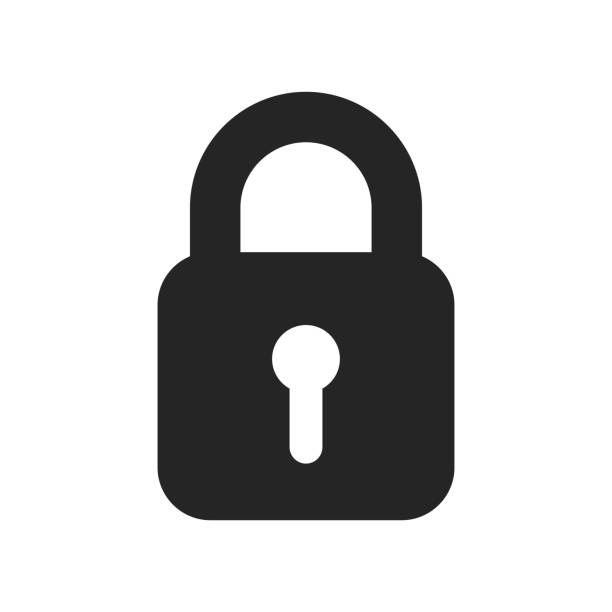 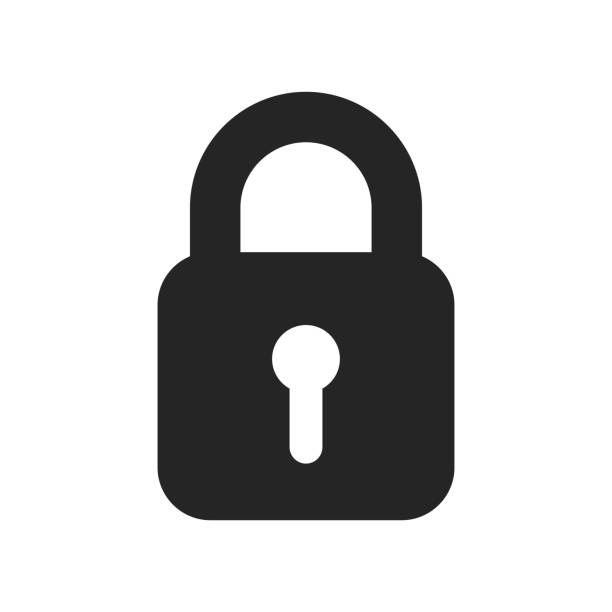 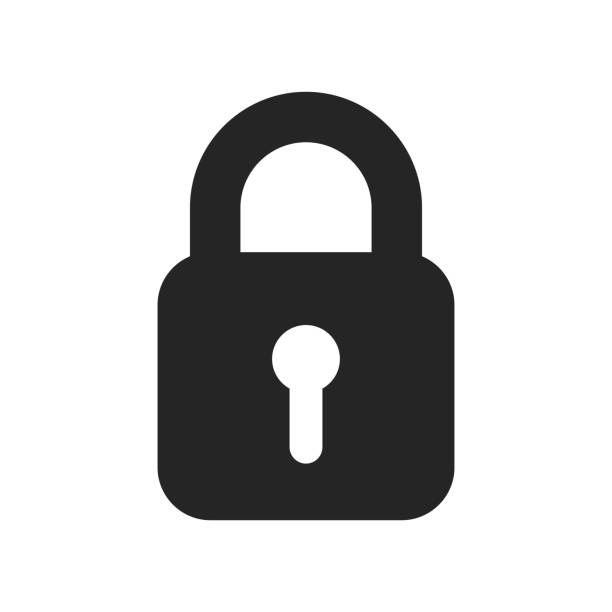 Lock Granularity
Coarse Grained: Fewer locks guarding more things each
One lock for an entire data structure
One lock shared by multiple objects (e.g. one lock for all bank accounts)
Fine Grained: More locks guarding fewer things each
One lock per data structure location (e.g. array index)
One lock per object or per field in one object (e.g. one lock for each account)
Note: there’s really a continuum between them…
Example: Separate Chaining Hashtable
Coarse-grained: One lock for the entire hashtable 
Fine-grained: One lock for each bucket 
Which supports more parallelism in insert and find?
Which makes rehashing easier?
What happens if you want to have a size field?
Tradeoffs
Coarse-Grained Locking:
Simpler to implement and avoid race conditions
Faster/easier to implement operations that access multiple locations (because all guarded by the same lock) 
Much easier for operations that modify data-structure shape
Fine-Grained Locking:
More simultaneous access (performance when coarse grained would lead to unnecessary blocking) 
Can make multi-location operations more difficult: say, rotations in an AVL tree
Guideline:
Start with coarse-grained, make finer only as necessary to improve performance
Similar But Separate Issue: Critical Section Granularity
Coarse-grained
For every method that needs a lock, put the entire method body in a lock
Fine-grained
Keep the lock only for the sections of code where it’s necessary
Guideline:
Try to structure code so that expensive operations (like I/O) can be done outside of your critical section
E.g., if you’re trying to print all the values in a tree, maybe copy items into an array inside your critical section, then print the array’s contents outside.
Atomicity
Atomic: indivisible
Atomic operation: one that should be thought of as a single step
Some sequences of operations should behave as if they are one unit
Between two operations you may need to avoid exposing an intermediate state
Usually ADT operations should be atomic 
You don’t want another thread trying to do an insert while another thread is rotating the AVL tree
Think first in terms of what operations need to be atomic
Design critical sections and locking granularity based on these decisions
Use Pre-Tested Code
Whenever possible, use built-in libraries!
Other people have already invested tons of effort into making things both efficient and correct, use their work when you can!
Especially true for concurrent data structures
Use thread-safe data structures when available
E.g. Java as ConcurrentHashMap
Deadlock
Occurs when two or more threads are mutually blocking each other
T1 is blocked by T2, which is blocked by T3, …, Tn is blocked by T1
A cycle of blocking
Bank Account
class BankAccount { 
	… 
	synchronized void withdraw(int amt) {…} 
	synchronized void deposit(int amt) {…} 
	synchronized void transferTo(int amt, BankAccount a) {
		 this.withdraw(amt); 
		a.deposit(amt); 
	} 
}
The Deadlock
Expected Behavior:
Thread 2 items from a stack are popped in LIFO order
Thread 1:
Thread 2:
x.transferTo(1,y);
y.transferTo(1,x);
acquire lock for account x b/c transferTo is synchronized
acquire lock for account y b/c deposit is synchronized
release lock for account y after depost
release lock for account x at end of transferTo
acquire lock for account y b/c transferTo is synchronized
acquire lock for account x b/c deposit is synchronized
release lock for account x after deposit
release lock for account y at end of transferTo
The Deadlock
Expected Behavior:
Thread 2 items from a stack are popped in LIFO order
Thread 1:
Thread 2:
x.transferTo(1,y);
y.transferTo(1,x);
acquire lock for account x b/c transferTo is synchronized

acquire lock for account y b/c deposit is synchronized

release lock for account y after depost

release lock for account x at end of transferTo
acquire lock for account y b/c transferTo is synchronized

acquire lock for account x b/c deposit is synchronized

release lock for account x after deposit

release lock for account y at end of transferTo
Resolving Deadlocks
Deadlocks occur when there are multiple locks necessary to complete a task and different threads may obtain them in a different order
Option 1:
Have a coarser lock granularity
E.g. one lock for ALL bank accounts
Option 2:
Have a finer critical section so that only one lock is needed at a time
E.g. instead of a synchronized transferTo, have the withdraw and deposit steps locked separately
Option 3:
Force the threads to always acquire the locks in the same order
E.g. make transferTo acquire both locks before doing either the withdraw or deposit, make sure both threads agree on the order to aquire
Option 1: Coarser Locking
static final Object BANK = new Object();
class BankAccount { 
	… 
	synchronized void withdraw(int amt) {…} 
	synchronized void deposit(int amt) {…} 
	void transferTo(int amt, BankAccount a) {
		synchronized(BANK){
			this.withdraw(amt); 
			a.deposit(amt);
		} 
	} 
}
Option 2: Finer Critical Section
class BankAccount { 
	… 
	synchronized void withdraw(int amt) {…} 
	synchronized void deposit(int amt) {…} 
	void transferTo(int amt, BankAccount a) {
		synchronized(this){
			this.withdraw(amt); 
		}
		synchronized(a){
			a.deposit(amt);
		} 
	} 
}
Option 3: First Get All Locks In A Fixed Order
class BankAccount { 
	… 
	synchronized void withdraw(int amt) {…} 
	synchronized void deposit(int amt) {…} 
	void transferTo(int amt, BankAccount a) {
		if (this.acctNum < a.acctNum){
			synchronized(this){
				synchronized(a){ 
					this.withdraw(amt); 
					a.deposit(amt);
		} } }
		else {
			synchronized(a){
				synchronized(this){ 
					this.withdraw(amt); 
					a.deposit(amt);
		} } }		
	} 
}